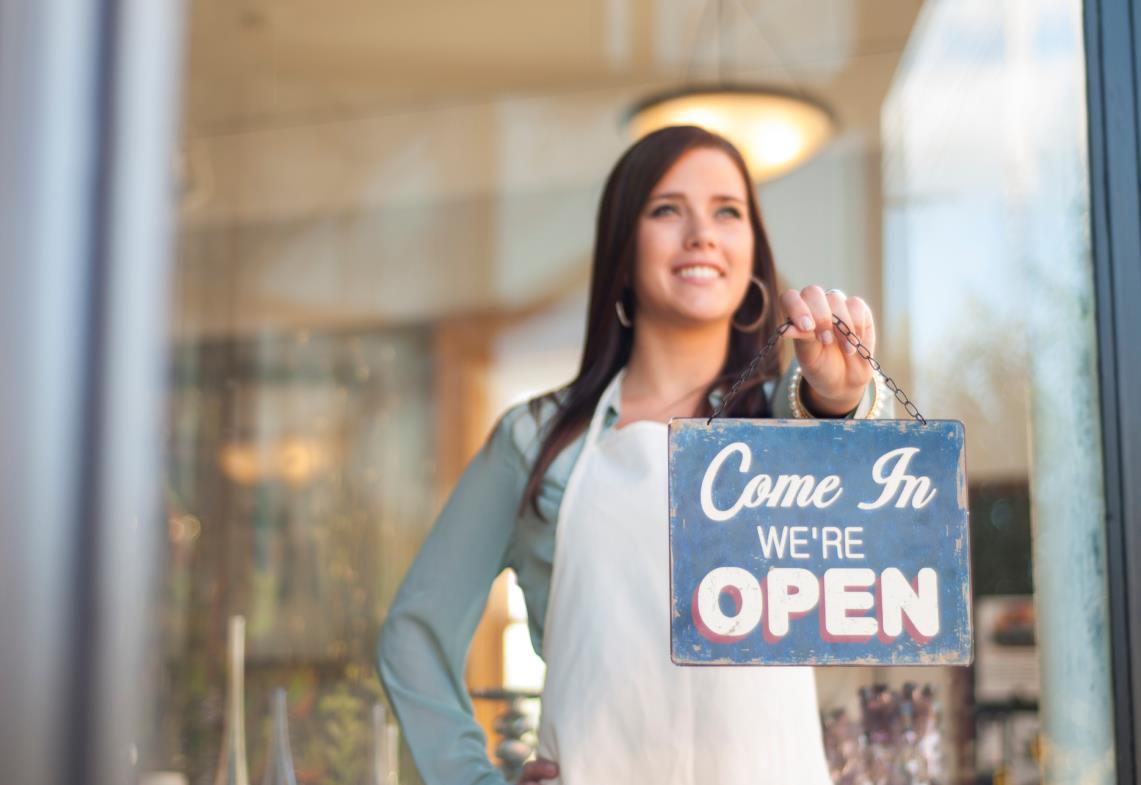 VÁLLALKOZÓI 
SZÁMLACSOMAGOK
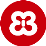 1
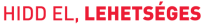 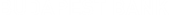 BANKON BELÜLI SZEGMENTÁCIÓS HATÁR
Kisvállalkozások (mikro): 

Jogi formájára való tekintet nélkül minden olyan gazdálkodó és egyéb szervezet (beleértve egyéni vállalkozók, családi gazdálkodók, mezőgazdasági őstermelők), amelynél az utolsó lezárt pénzügyi év nettó árbevétele nem haladja meg a 
300 millió forintot, 
illetve árbevételi adatoktól függetlenül valamennyi társasházat.
E szegmens a Budapest Bank Lakossági Üzletághoz tartozik.
2
LENDÜLET SZÁMLACSOMAG
CÉLCSOPORT:  300 millió Ft árbevétel alatti új gazdasági társaságok, egyéni vállalkozók, őstermelők („gazdálkodók”) részére
Első évben 0 Ft számlavezetési díj, az azt követő 1 évben pedig 699 Ft/hó,
Lejárat: 24 hónap
Kedvező díjszabású bankon belüli és bankon kívüli elektronikus eseti forint átutalás,
Kedvező pénztári készpénz-befizetési díj,
 Éves kártyadíj mentes Budapest Kisvállalkozói Business MasterCard Kártya    
 Budapest Internetbank havi 0 Ft*
*A Lendület számlacsomagban foglalt promóciós jelleggel 2 évig díjmentes Budapest Internetbank kedvezmény nyújtásának feltétele, hogy a számlacsomag nyitásának vagy igénybevételének első napján a Számlatulajdonos regisztrálja a kisvállalkozói számláját a Budapest Bank Mobil Applikációba, és regisztrációt követően legalább egy alkalommal belépjen abba, valamint, hogy a Budapest Eszközfinanszírozó Zrt (székhely: 1138 Budapest, Váci út 193. cégjegyzékszám: 01 10 041505, adószám: 10446173-4-41) által üzemeltetett online számlázó és online fizetési művelet indítását lehetővé tevő Budapest Pénzügyi Asszisztenst a Budapest Bank Internetbankjával össze kösse. Amennyiben az ügyfél a fenti feltételeket nem teljesíti, úgy a Bank jogosult a Budapest Internetbank szolgáltatás díjterhelését megkezdeni és visszamenőlegesen beszedni a díjakat a jogosulatlanul igénybe vett kedvezményes időszakra
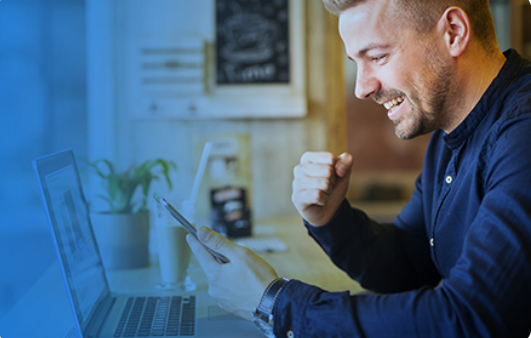 3
HATÁRTALAN SZÁMLACSOMAG
KINEK AJÁNLJUK?
Új ügyfelek számára ,amelyeknél az utolsó lezárt pénzügyi év nettó árbevétele nem haladja meg a 200 millió forintot.
Olyan vállalkozásoknak, akik sok elektronikus átutalást végeznek.

Minél többet utal az ügyfél, annál jobban jár!

Korlátlan számú kedvező bankon belüli és bankon kívüli elektronikus eseti forint átutalás, valamint csoportos beszedési megbízás – csak a tranzakciós illetéknek megfelelő banki díjért, fix 9.900 Ft-os havidíj mellett.
24 hónapig érvényes, 
Éves kártyadíj mentes Budapest Kisvállalkozói Business MasterCard kártya
Havidíj mentes internetbank
A csomagban nem szereplő díjak standard szintűek.
4
HATÁRTALAN XL SZÁMLACSOMAG
KINEK AJÁNLJUK?
Új ügyfelek számára ,amelyeknél az utolsó lezárt pénzügyi év nettó árbevétele nem haladja meg a 300 millió forintot.
Olyan vállalkozásoknak, akik sok elektronikus átutalást végeznek.

Minél többet utal az ügyfél, annál jobban jár!

Korlátlan számú kedvező bankon belüli és bankon kívüli elektronikus eseti forint átutalás, valamint csoportos beszedési megbízás – csak a tranzakciós illetéknek megfelelő banki díjért, fix 14.900 Ft-os havidíj mellett.
24 hónapig érvényes, 
Éves kártyadíj mentes Budapest Kisvállalkozói Business MasterCard kártya
Havidíj mentes internetbank
A csomagban nem szereplő díjak standard szintűek.
5
PERSPEKTÍVA+ SZÁMLACSOMAGOK
KINEK AJÁNLJUK?
Meglévő kisvállalkozó ügyfelek számára, akik preferálják az elektronikus átutalásokat.
Előnyök:
A csomagok 24 hónapig érvényesek. Havidíj-mentes internetbankot biztosítunk.
A csomagok méretük függvényében meghatározott számú kedvezményes elektronikus eseti forint utalást és Budapest Bank ATM készpénzfelvételt foglalnak magukban.

Amennyiben használja a Budapest Bank applikációt, valamint a BUPA pénzügyi asszisztensét összeköti Budapest Internetbankjával* az alábbi kedvezmények járnak a csomaghoz:
A csomagban foglalt lehetőségeken felül további +1 db kedvezményes Budapest Bank ATM-es készpénzfelvétel, melynek díja a tranzakciós illeték mértékével egyezik meg **
Havonta az első készpénzbefizetés díjmentes Budapest Bank ATM-be 
Díjmentes Budapest Kisvállalkozói Dombornyomott Mastercard kártya
* A Perspektíva S+, M+, L+ számlacsomagokban foglalt promóciós jelleggel 2 évig érvényes +1 db Budapest Bank ATM-be történő készpénz befizetés, +1 db Budapest Bank ATM-ből történő készpénzfelvétel, valamint díjmentes Budapest Kisvállalkozói Business Mastercard Kártya kedvezmény nyújtásának feltétele, hogy a számlacsomag nyitásának vagy igénybevételének első napján a Számlatulajdonos regisztrálja a kisvállalkozói számláját a Budapest Bank Mobil Applikációba, és regisztrációt követően legalább egy alkalommal belépjen abba, valamint, hogy a Budapest Eszközfinanszírozó Zrt (székhely: 1138 Budapest, Váci út 193. cégjegyzékszám: 01 10 041505, adószám: 10446173-4-41) által üzemeltetett online számlázó és online fizetési művelet indítását lehetővé tevő Budapest Pénzügyi Asszisztenst a Budapest Bank Internetbankjával összekösse. 
Amennyiben az ügyfél a fenti feltételeket nem teljesíti, úgy a Bank jogosult a Budapest Kisvállalkozói Business Mastercard Kártya éves díjának díjterhelését megkezdeni, ill. a kedvezményes ATM tranzakciókat megvonni valamint visszamenőlegesen beszedni a díjakat a jogosulatlanul igénybe vett kedvezményes időszakra. 
 A kedvezmény kizárólag a számlacsomaghoz tartozó Budapest Kisvállalkozói Business Mastercard típusú bankkártyával végzett tranzakciókra érvényesíthető.
** Perspektíva L+ esetében havonta az első három készpénzfelvétel kedvezményes Budapest Bank ATM-ből, melynek díja: 0,6%, max. 9.000,-Ft/tétel
HORIZONT+ SZÁMLACSOMAGOK
KINEK AJÁNLJUK?
Azoknak a meglévő ügyfeleinknek, akik jelentős elektronikus számlaforgalmat bonyolítanak.
Előnyök: 
Korlátlan számú kedvező bankon belüli és bankon kívüli elektronikus eseti forint átutalás, valamint csoportos beszedési megbízás – csak a tranzakciós illetéknek megfelelő banki díjért, csomag típustól függő, havi forgalmi limit mellett.
A csomagok 24 hónapig érvényesek. Havidíj mentes Budapest Internetbankot biztosítunk.
Nincsenek felülárazott tételek, a csomagban nem szereplő díjak standard szintűek

Amennyiben használja a Budapest Bank applikációt, valamint a BUPA pénzügyi asszisztensét összeköti internetbankjával* az alábbi kedvezmények járnak a csomaghoz:
1 db kedvezményes Budapest Bank ATM-es készpénzfelvétel havonta, a tranzakciós illetékkel megegyező banki díjért 
Havonta az első készpénzbefizetés díjmentes Budapest Bank ATM-be 
Díjmentes Budapest Kisvállakozói Dombornyomott Mastercard kártya
* A Horizont S+, M+, L+ számlacsomagokban foglalt promóciós jelleggel 2 évig érvényes +1 db ATM-es készpénz befizetés, +1 db ATM-es készpénzfelvétel, valamint díjmentes Budapest Kisvállalkozói Business Mastercard Kártya kedvezmény nyújtásának feltétele, hogy a számlacsomag nyitásának vagy igénybevételének első napján a Számlatulajdonos regisztrálja a kisvállalkozói számláját a Budapest Bank Mobil Applikációba, és regisztrációt követően legalább egy alkalommal belépjen abba, valamint, hogy a Budapest Eszközfinanszírozó Zrt (székhely: 1138 Budapest, Váci út 193. cégjegyzékszám: 01 10 041505, adószám: 10446173-4-41) által üzemeltetett online számlázó és online fizetési művelet indítását lehetővé tevő Budapest Pénzügyi Asszisztenst a Budapest Bank Internetbankjával összekösse. 
Amennyiben az ügyfél a fenti feltételeket nem teljesíti, úgy a Bank jogosult a Budapest Kisvállalkozói Business Mastercard Kártya éves díjának díjterhelését megkezdeni, ill. a kedvezményes ATM tranzakciókat megvonni valamint visszamenőlegesen beszedni a díjakat a jogosulatlanul igénybe vett kedvezményes időszakra.
A kedvezmény kizárólag a számlacsomaghoz tartozó Budapest Kisvállalkozói Business Mastercard típusú bankkártyával végzett tranzakciókra érvényesíthető.